Preacc/Linac OperationDec 16 – Dec 23 2022
John Stanton
Friday 9 o'clock meeting 
23 December 2021
Operation (Dec 16 – Dec 23 2022)
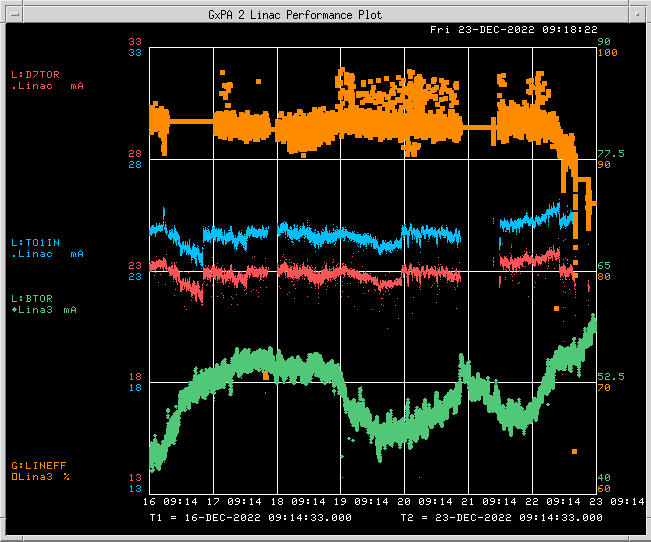 BTOR:		57.5 mA
TO1IN:		25 mA
D7TOR:	22.3 mA
LINEFF:		88%
2
John Stanton | Friday 9 o’clock meeting
12/23/2022
Downtime and Issues
Beam Inhibit Downtime PREACC: (6 hr 5 min)
LINAC: (~19 hr)
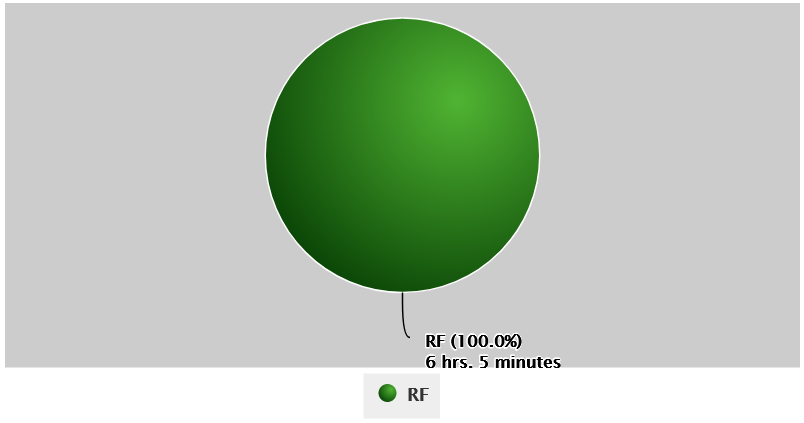 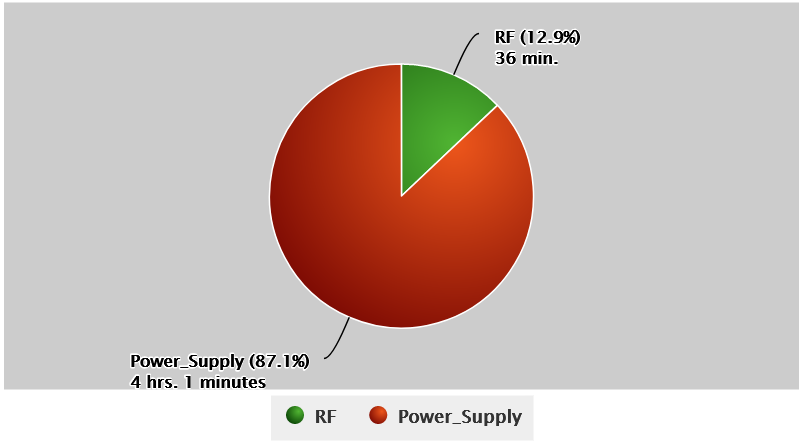 Issues:
QPS regulation issues (110, 112, 301). One requiring significant time to install a cooling fan on QPS112.
Multiple KRF2 CS Faults among other RF station trips, all reset with no significant issues.
Access on Wednesday (12/21) to investigate DTL Tank 5 vacuum issues. 
RFQ driver forward/reverse power regulation issues due to extreme cold.
3
John Stanton | Friday 9 o’clock meeting
12/23/2022